2- MANEHO FINANCIERO
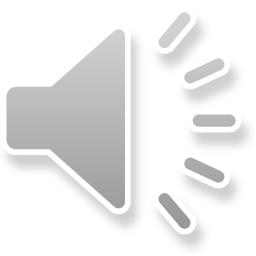 2- CARACTERISTICA DI ADMINISTRASHON  FINANCIERO
CAOS ADMINISTRATIVO
	- Caos administrativo den departamento di gobierno den tur sentido → ”NOS MES POR”!
	- No ta cumpli cu standard internashonal di administrashon → ”NOS TA AUTONOMO”!
	- Consecuencia → regularmente fraude/robo di personal → SUMA CUANTIOSO!
	- Veredicto di hues → minister tawata na haltura (Lab: Afl. 10 miyon) of: caos administrativo    	   tawata tal cu no por determina fraude (FDNSN) → ???? → PARLAMENTO???

FALTA DI CONTROL
     - Gobierno ta neglisha conseho/petishon pa amplia CAD-ARA → AL CONTRARIO!
     - Gobierno ta implementa strategia di mortuario cu CAD-ARA → EVITA CU POR TIN CONTROL!
     - Consecuencia-1 → no tin ningun bista riba proceder fin. di gobierno → TRANSPARENCIA
     - Consecuencia-2 → finansas publico completamente for di control → CAFT→CAD/ARA/PARL.
     - Consecuencia-3 → drispidimento di placa publico riba un escala gigantesco → DEBE!
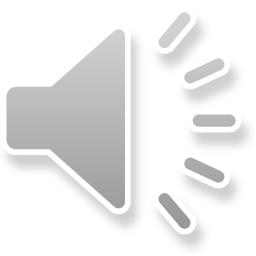